Vhost Zero-copy Best Practice
Marvin-Intel NPG
Agenda
Vhost Dequeue zero-copy introduction 
VM2NIC Best Practice
VM2VM Best Practice
NUMA Best Practice
VM2NIC
GUEST
VIRTIO
AVAIL
DESC
AVAIL
KVM
VHOST
HOST
DESC
eventFD
COPY
MBUF
RXQ
TXQ
NIC
VM2NIC Dequeue zero-copy
VHOST
USED
AVAIL
DESC
HOLD
ZMBUF
RXQ
TXQ
NIC
VM2NIC Best Practice
Resource competition




Limitation:
	zero copy not work when bonding to vfio-pci with iommu mode
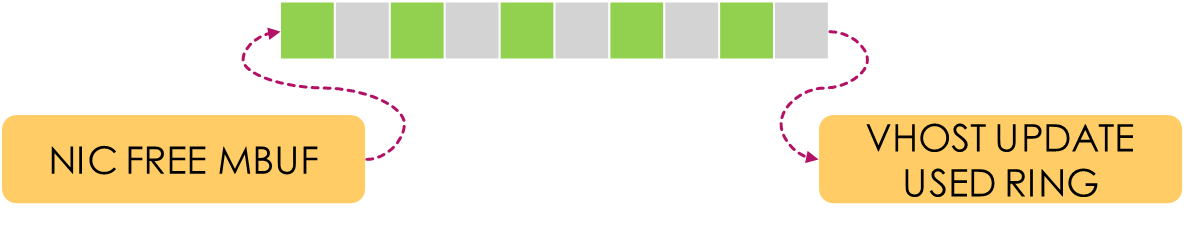 VM2NIC Best Practice
Tips
VIRTIO queue size = NIC queue size
Free threshold = TXD –burst size
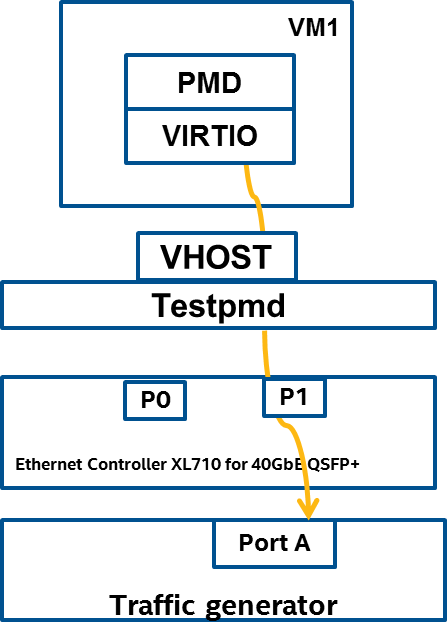 VM2NIC Best Practice
VM2VM De-queue zero-copy
GUEST0
GUEST1
AVAIL
USED
DESC
DESC
IRQFD
VHOST
USED
AVAIL
KVM
DESC
DESC
eventFD
HOLD
COPY
ZMBUF
VM2VM Best Practice
VM2VM Best Practice
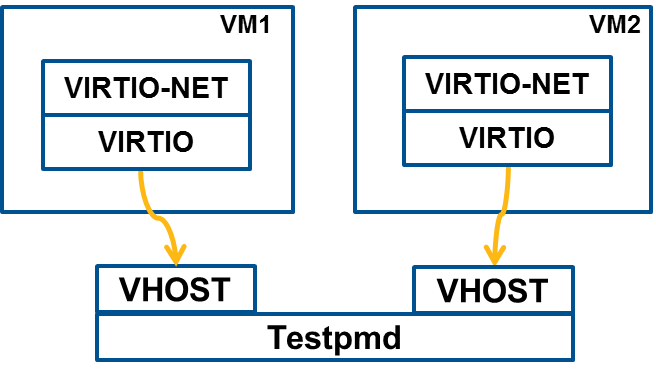 VM2VM Best Practice
Enable VIRTIO_F_ANY_LAYOUT for better performance
DPDK 18.02 
Perf improvement
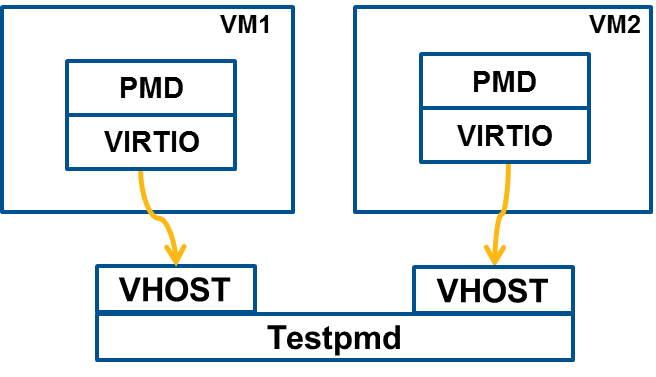 NUMA Best Practice
CPU and Memory elements
QPI
VHOST & VIRTIO CPU
VHOST VQ and MP
VHOST DESC/AVAIL/USE Ring
VIRTIO VQ
VIRTIO DESC/AVAIL/USE Ring
NUMA Best Practice
CPU node has the dominate effect on performance
Zero copy will be better when CPUs on different nodes
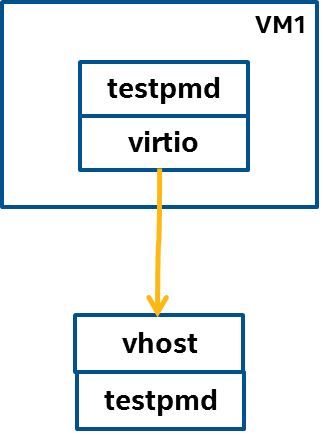 NUMA Best Practice
NIC cross QPI better than CPU cross QPI
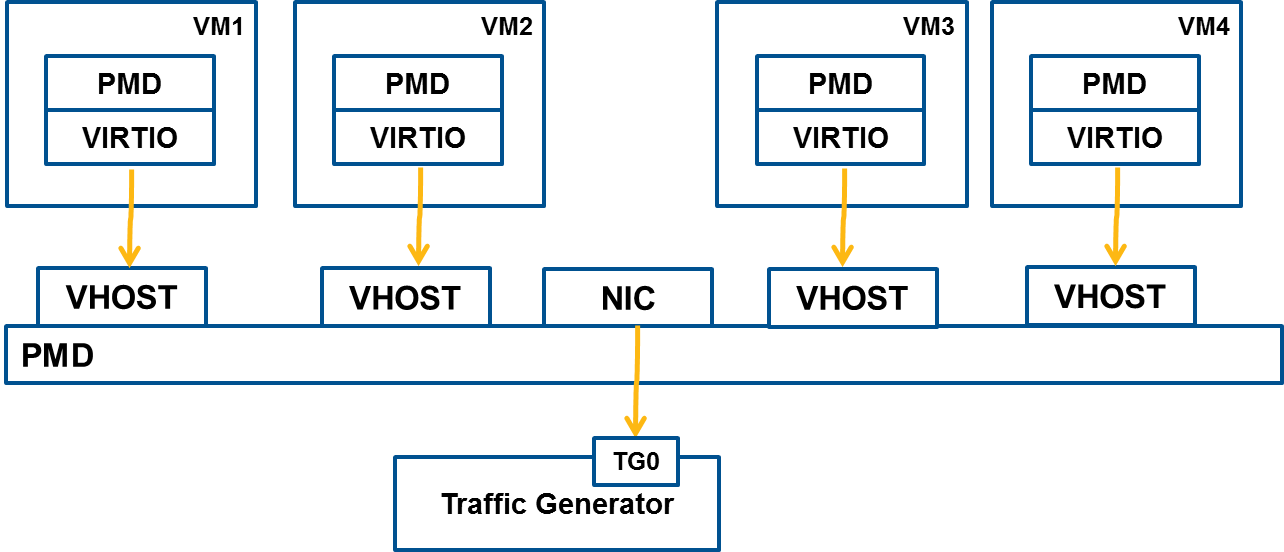 Thanks